Unit 5
What are the shirts made of?
Section A Grammar Focus-4c
WWW.PPT818.COM
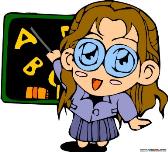 Objectives
To learn to use passive voice (present tense) 
Are your shirts made of cotton?
It’s produced in many different areas.
Tea is grown in Hangzhou.
Grammar Focus
1. 你的衬衫是棉的吗？
    ____ your shirts _____ ____ cotton?
2. 是的, 而且它们产于美国。
    Yes, they are. And they were _____ ___ the US. 
3. 飞机模型是由什么制成？ 
    ______ the model plane ______ of?
Are                      made   of
made   in
What’s                              made
4. 它是由旧木头和玻璃制成。
    It’s made of ____ _____ and ______.
5. 茶产自中国哪里？
    ______ ___ tea _________ in China? 
6. 茶产自很多不同的地区。
    It’s produced in many ________ _____.
7. 茶是如何制成的？
    _____ is tea __________?
used  wood         glass
Where   is          produced
different  areas
How              produced
8. 茶树种植在山坡上。当茶叶长成后, 
    它们被手工采摘下来，然后送去加工。
     Tea plants ____ ______ on the sides   
     of the mountains. When the leaves are 
     ready, they ____ ______ by hand and 
     then ____ _____ for processing.
are    grown
are   picked
are    sent
9. 在杭州人们种植茶叶。
    People _____ ____ in Hangzhou. 
    Tea ___ ______  (by people) in    
    Hangzhou.
grow   tea
is    grown
Grammar Focus
一般现在时的被动语态
在英语中，动词有两种语态，即主动语态和被动语态。被动语态的基本结构是“助动词 be  + 及物动词的过去分词”，其中助动词be有人称、数和时态的变化,其变化规则与be作为连系动 完全一样。
1.一般现在时被动语态的各种句式结构
被动不离“be” “p.p.”, “p.p.”前面助动be。
主谓一致莫忘记，am, is, are现在时。
助记：
2.一般现在时被动语态的基本用法
3.主动语态变为被动语态的方法
第一步:将主动语态的宾语改为被动语态的主语；
第二步:将主动语态的谓语改为“be+及物动词的过去 分词”结构；
第三步:将主动语态的主语改为介词by的宾语，放在 
              谓语之后(有时可省略)。
如图示：
主动语态:
They (主语）grow (谓语）tea (宾语）in the south-east of China.
被动语态:
Tea (主语）is grown (谓语）by them in the south-east of China.
把下列的主动句变为被动句。
People play football all over the world.

2. The old man on TV tells a story on Sunday.

3. Students listen to the kind teacher carefully.
Football is played all over the world by people.
A story is told by the old man on TV on Sunday.
The kind teacher is listened to by students carefully.
4a  Complete the sentences with the correct forms of the verbs in brackets.
Children under 18 ______________ (not allow) to watch this show without their parents.
2.We ________ (pay) by the boss on the last Friday of each month.
3.A: What language ________ (speak) in Germany? 
   B: Most people speak German, but many can speak English, too.
are not allowed
are paid
is spoken
4.Most of the earth’s surface _________ (cover)  by water.
5.The classroom ___________ (clean) by the students every day.
is covered
is cleaned
4b  Rewrite the sentences using the passive voice.
Farmers plant the tea on the sides of mountains.
   The tea is planted on the sides of mountains by farmers. 
2. This shop uses the best materials to make dresses.
   ______________________________________
   ________________
The best materials are used to make dresses 
by this shop.
3. Careless driving causes many traffic accidents.
   _____________________________________
   _________________________
4. The postman brings letters and postcards to  
    people’s homes. 
    _____________________________________
    ___________________________
Many traffic accidents are caused by careless driving.
Letters and postcards are brought to people’s home by the postman.
5. Our family does not use this silver plate 
     very often.
    ______________________________________
___________________________
This silver plate is not used very often by our family.
4c  Ask five classmates about something they are wearing or have in their schoolbags. The list of words below may help you.
pencil,   jacket,   sweater,   T-shirt,   shoes,   
  cap,      gloves,     ring...
A: What’s your pencil made of?
B: It’s made of wood.
A: Where was it made?
B: It was made in Shanghai.
It’s made of wood.
What’s your pencil made of?
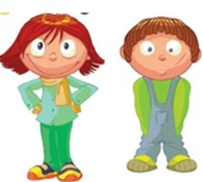 Where was it made?
It was made in Shanghai.
What’s your jacket made of?
It’s made of silk.
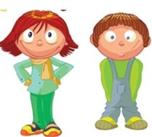 Where was it made?
It was made in Hangzhou.
What’s your T-shirt made of?
It’s made of cotton.
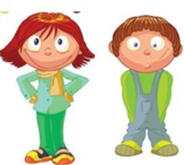 Where was it made?
It was made in Beijing.
What’s your gloves made of?
It’s made of wool.
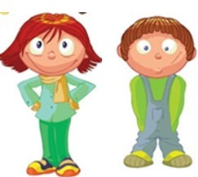 Where was it made?
It was made in Neimeng.
What’s your ring made of?
It’s made of silver.
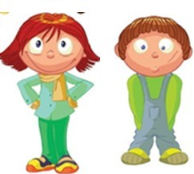 Where was it made?
It was made in Guangzhou.
Explanation
What language is spoken in Germany?  
    在德国人们说什么语言？
    Germany名词，意为“德国”，是国家名称。 German是其形容词形式，意为“德国的”;还 可作名词，意为“德语;德国人”。
► The weather in Germany is quite different. 
   德国的天气截然不同。
► A German speaks German.德国人说德语。
词尾为-man表示某国人的单词的复数形式一般是把-man变为-men.
► an Englishman —— two Englishmen
► a Frenchman  ——  two  Frenchmen
   但是, German “德国人”的复数形式则是直接加-s。
► a German  —— two Germans
2.Most of the earth’s surface is covered by water. 地球表面的大部分被水覆盖。
  surface (the outside or top part of something) 
  名词，意为“表面;表层”。
 ►The bowl has a shiny surface.
    这个碗表面光亮。
surface (the outer appearance of person, thing or  situation.) 作名词，还可表示“外表；外观”
► Her gentleness is only on the surface.
   她只是外表温和而已。
3. Careless driving causes many traffic accidents. 粗心驾驶导致很多交通事故。
traffic名词，意为“交通;路上行驶的车辆”，   
指的是路上来往的车辆和行人，是不可数名词。
► There is heavy traffic during the rush hours.
   上下班时间交通很繁松。
► There is little traffic on this road.
    这条路上行驶的车辆很少。
4. cap 帽子
    (a type of soft flat hat with a hard curved  
      part at the front which is called a peak)
     名词，意为“(尤指有帽舌的)帽子”。
► John took Tom’s cap just now.
   刚才约翰拿走了汤姆的帽子。
► I’ll buy a beautiful hat for my mother and a   
   cool baseball cap for my father.
  我将给妈 妈买一顶漂亮的帽子，给爸爸买一  
  顶酷酷的棒球帽。
助记：
cap与hat
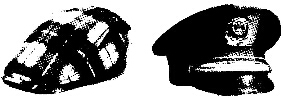 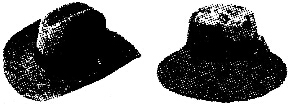 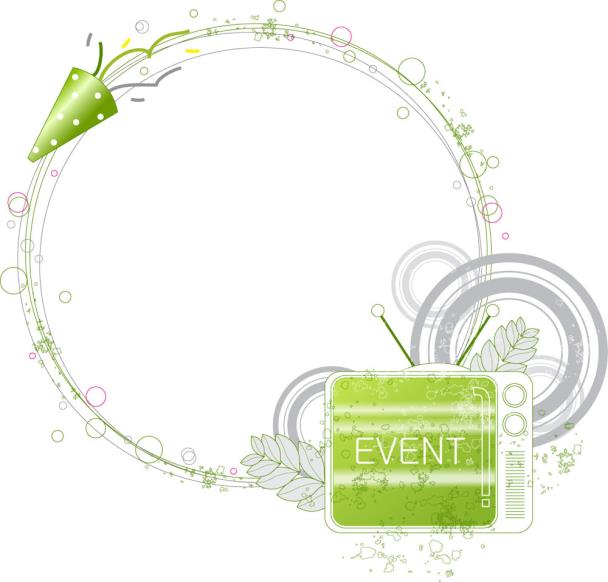 Exercises
I. 单项选择。
1. It is said that two ______ and three _____ are  
    going to visit our school next week.
  A. German; Japanese    B. Germany; Japan
  C. Germanys; Japans    D. Germans; Japanese
2. Driving after drinking wine ______ in China.
        A. allows	               B. doesn’t allow
        C. is allowed	      D. isn’t allowed
D
D
3. — Excuse me, haven’t you learned the new  
          _____ law? Everyone in a car must wear  
         the seat belt.
    — Sorry, we won’t do that again.
          A. food             B. traffic  
          C. medicine     D. education
4. If more trees ____, our city will be more   
      and more beautiful.
         A. plant	              B. planted 
         C. are planted       C. were planted
B
C
II.句型转换。
I wash dishes every day. (改为被动语态)
    ______ ____ _______ ___ ____ every day.
2. Most of the farm work is done by machine 
    in China today.(改为一般疑问句)
   ___ _____ ___ ___ _____ _____ ____ ___
   ________ in China today?
3. The jacket is made of cotton. (改为否定句)
    The jacket _____ ______ ____ cotton.
Dishes   are   washed   by   me
Is   most   of   the  farm  work  done  by machine
isn’t   made    of
4. French and English are spoken in Canada.
    (对画线部分提问)
    ______ _________ ____ _______ in Canada?
5. He takes good care of the child.(改为被动语态)
   ____________________________________
What    language    are   spoken
The child is taken good care of by him.
中考链接
【2013江苏常州】This listening material, together with its CD-ROMs, ______ well.
   A. sells       B. sell     C. is sold     D. are sold
【解析】某些可以和well, easily, smoothly等副词连用的不及物动词如read, write, wash, clean, draw, cook, sell, lock, open等, 且主语是非生命的名词或代词, 用主动结构表被动含义。本句的主语为This listening material为第三人称单数; sell well意为“畅销”。句意为“这个听力材料以及它的光盘很畅销。”故选A。
【2013河南】 — Excuse me. I'm looking for Be the Best of Yourself.
— Sorry. The book you ask for______ out.
      A. is selling                  B. is sold    
      C. was selling              D. will be sold
【解析】主语the book和动词sell构成被动关系，又时态为一般现在时，因此用一般现在时的被动语态。答语句意“对不起，你要的书已售完”。故选B。
【2013广西南宁】 Han Han’s books are popular. They _______ by many teenagers.
     A. is read                   B. was read        
     C. are read                D. were read
【解析】由上句可知韩寒的书很受欢迎，用一般现在时；主语they是复数形式，故答案选C项。
【2013湖北宜昌】 — At present, one of the best ways to study is working in groups. 
   — More chances _______ to students to learn from each other. 
      A. offer                       B. are offered     
      C. have offered          D. are offering 
【解析】句子大意为“小组学习为学生提供了更多相互学习的机会”。“机会”和“提供”之间存在被动关系，须用被动语态。四个选项中，只有are offered为被动语态。故选B。
【2013湖北襄阳】— Didn’t you see the sign “No Parking!” on the right?
— Sorry, I didn’t. But now I know parking  _______ here.
     A. wasn't allowed        B. isn't allowed 
     C. won't allow              D. doesn't allow
【解析】由上句中的“No Parking!”可知，停车不被允许，根据时间状语now可知，考察一般现在时态的被动语态，故选B。
【2013广东梅州】The child without parents ______ good care of by his teachers in this special school. 
     A. is taken                 B. are taken   
     C. take                       D. takes 
【解析】主语the child与动词短语take care of之间是被动关系，故用一般现在时的被动语态。故选A。
【2013浙江宁波】 — Have you finished your project? 
— Not yet. I’ll finish it if I _______ ten more minutes.
       A. give                    B. am given  
       C. will give             D. will be given
【解析】句意“如果再给我十分钟我会完成它”，主语与动词give之间是被动关系，在条件状语从句中用一般现在时表将来。故选B。
【2013湖北黄石】This pair of shoes _______ hand, and it ______ very comfortable.
     A. is made with; is felt                        
     B. are made from; is felt
     C. are made of; feels                          
     D. is made by; feels
【解析】句意: “这双鞋是由手工制成的，它感觉起来很舒服”, 主语this pair of shoes不能执行谓语动词make, 故用被动语态, 且主语为第三人称单数形式, 用is made by的被动结构; feel为连系动词, 不能用被动语态，故选D。
Homework
Master what you have learned 
In this lesson. Preview the next 
lesson.